МКОУ С (К) ШИ №152г.Новосибирск
Руководитель: Хисамутдинова Надежда Ивановна, воспитатель МКОУ С (К) ШИ №152
Фотография
«Вечерний закат»Макаров Федор, 9 лет
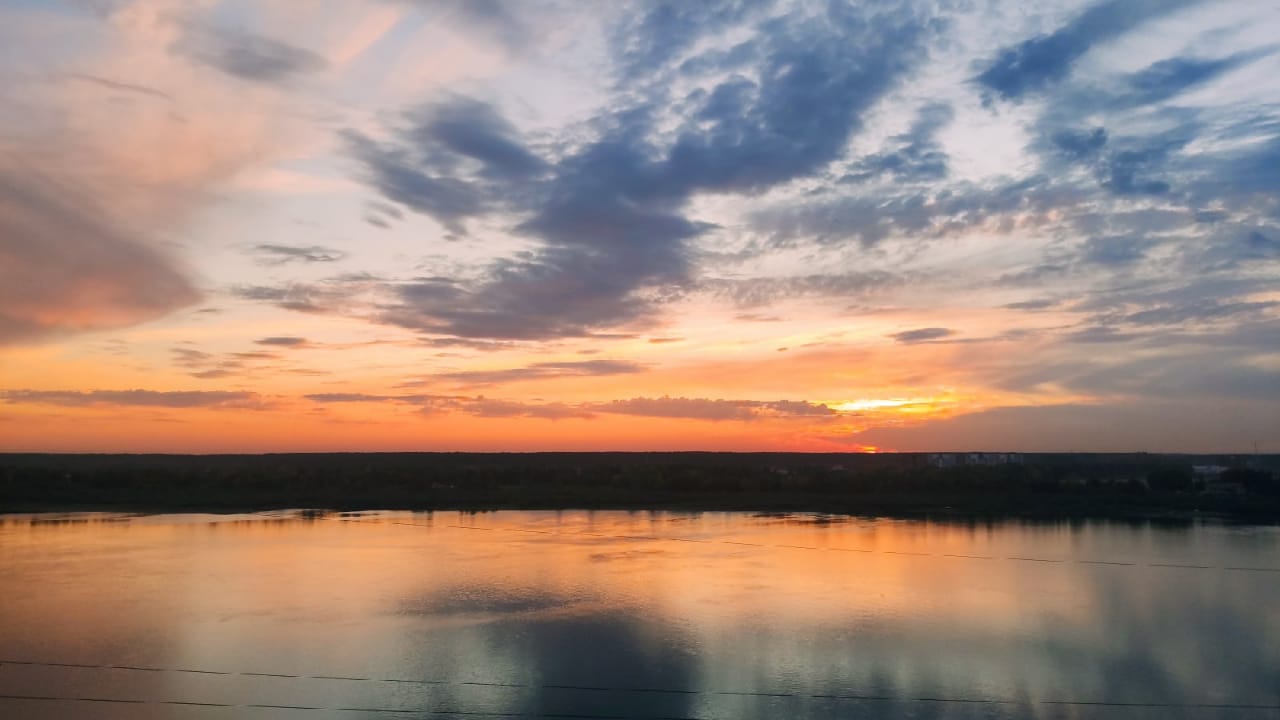 «Августовское небо»Полешкина Екатерина , 8 лет
«Горящее небо»Моисеенко Константин, 8 лет
«Вид с высока»Джамаева Мариям, 8 лет